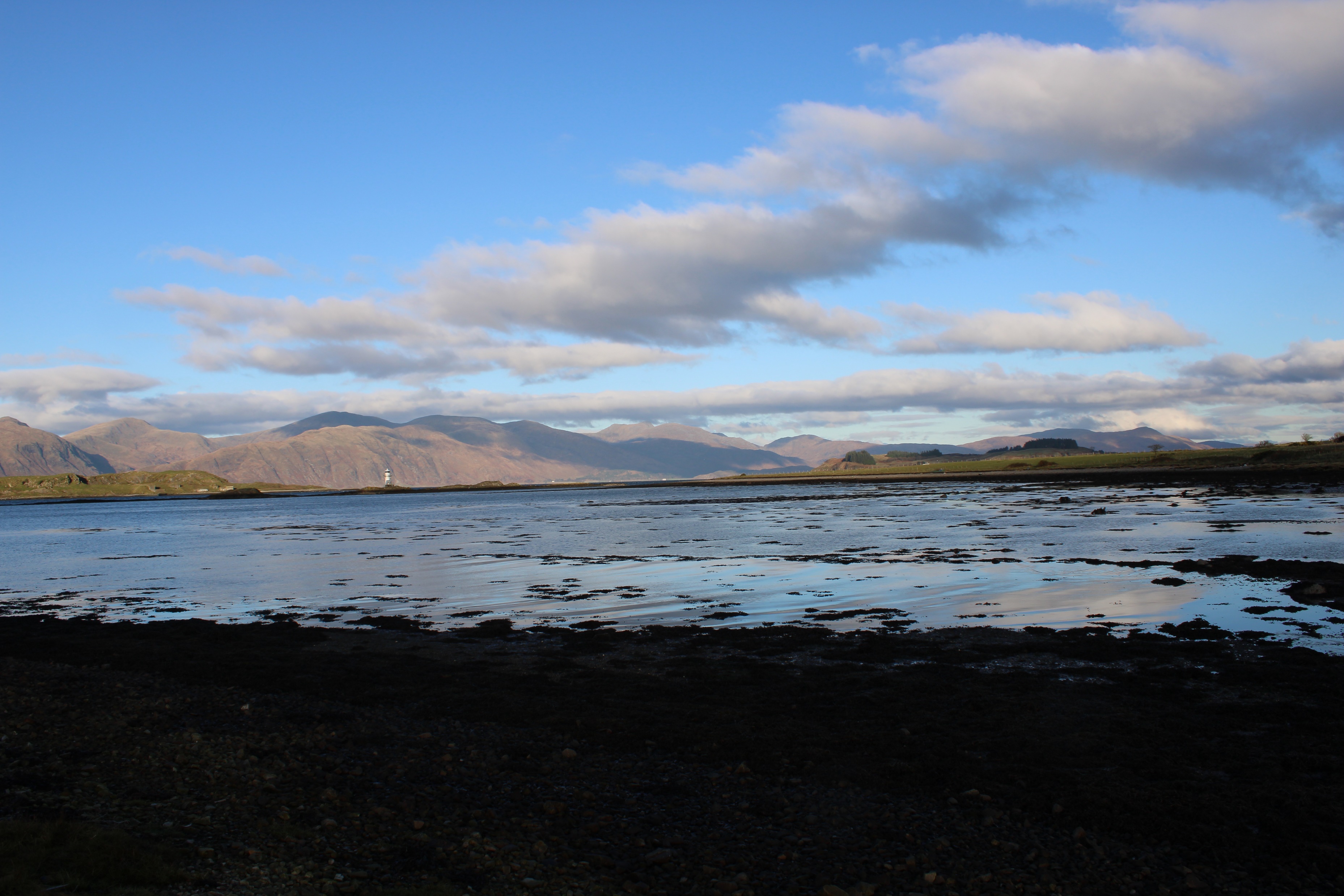 Winter Light 4
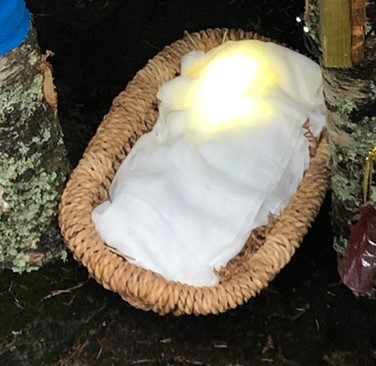 Leader:  Noticing where God has placed us, 
we discover God coming to us 
in the frailty of a newborn child


All:		
Amidst the darkness 
we look for the 
coming of the 
Light of the World.
Leader:	As a sign of the coming Light of Christ, 
		we light all four of our Advent candles.






All:		Come, Lord Jesus, come.
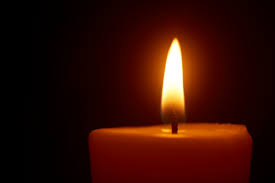 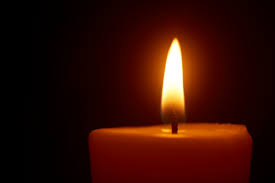 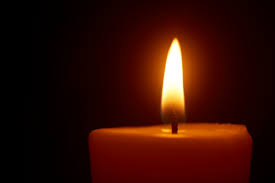 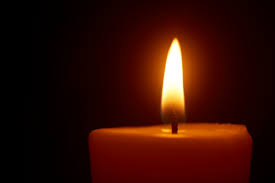